World Transplant Games,  Dresden 2025
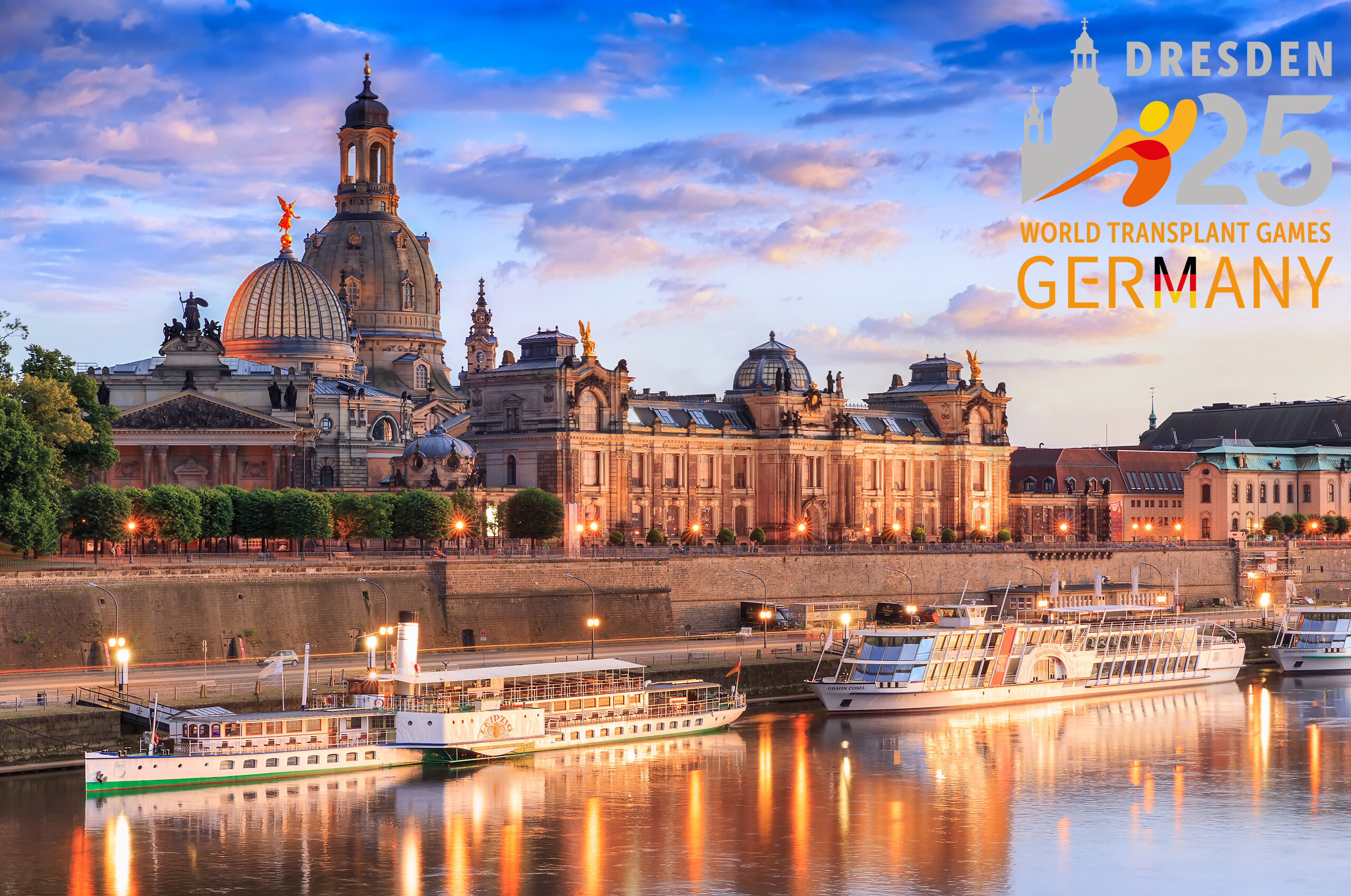 Information 
Session 
# 5
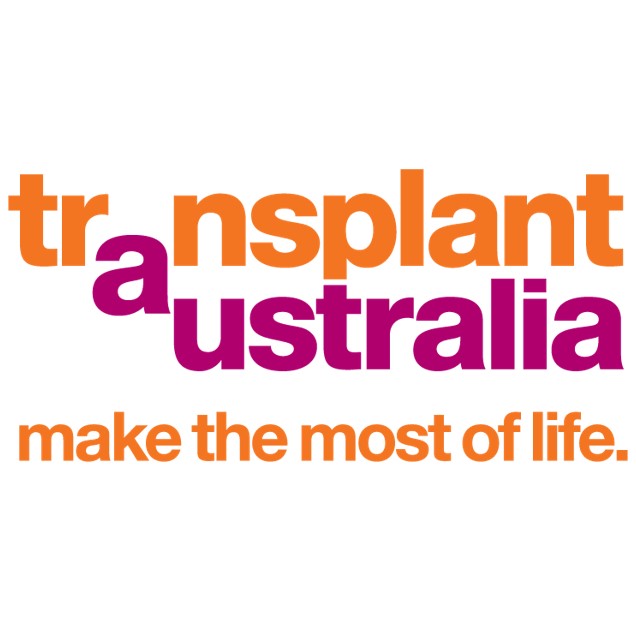 Welcome
Introductions

Chris Thomas, CEO Transplant Australia
Marg Hill, Team Manager
Julie Scudds, Assistant Team Manager
Jo O'Farrell, Manager - Stakeholder Engagement 
Women in Sport Panel 
   Petria Thomas OAM and Lisa Cuthbertson 
Peta Jordan, Team Physio

Please put any questions you have during the meeting in the chat, and we will respond at the end of the presentation.
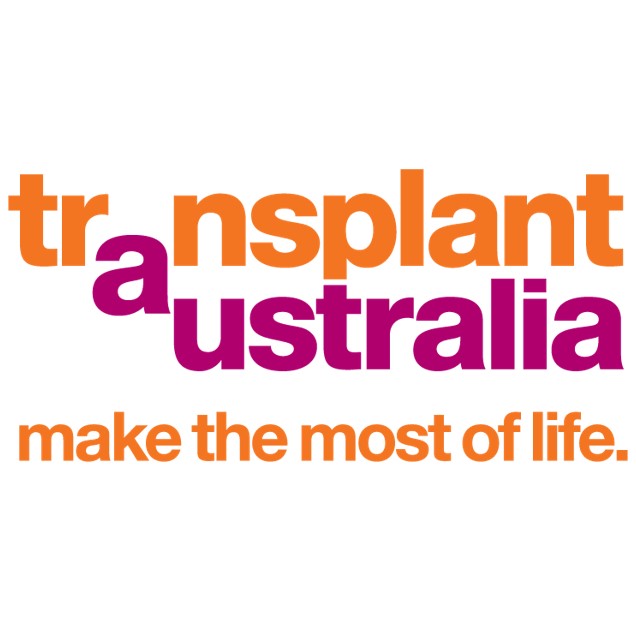 Acknowledgement of Country
Transplant Australia acknowledges the Traditional Owners of Country throughout Australia and acknowledges their continuing connection to land, waters and community. We pay our respects to elders past and present.
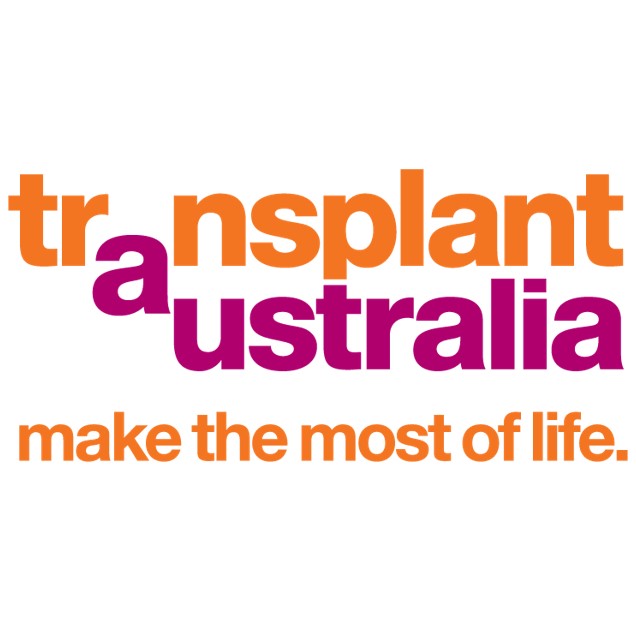 Agenda
A moment of reflection 
Women in Sport Panel with Petria Thomas OAM and Lisa Cuthbertson
Preparing for the Games - Peta Jordan: Team Physio 
Australian Team Requirements - Emmy O'Neill 
Updates from Team Manager - Marg Hill 
Media Updates - Jo O'Farrell
A moment for reflection
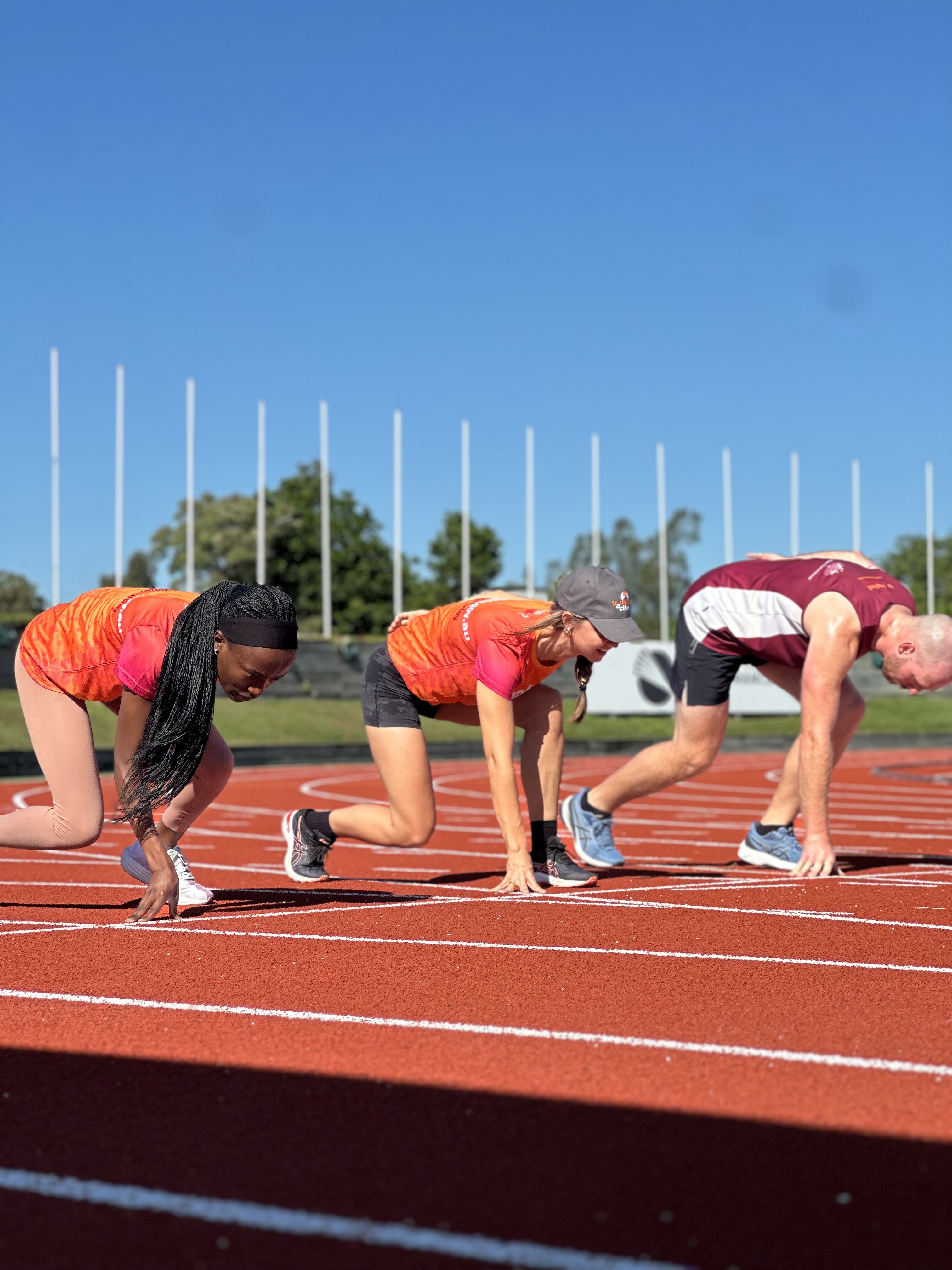 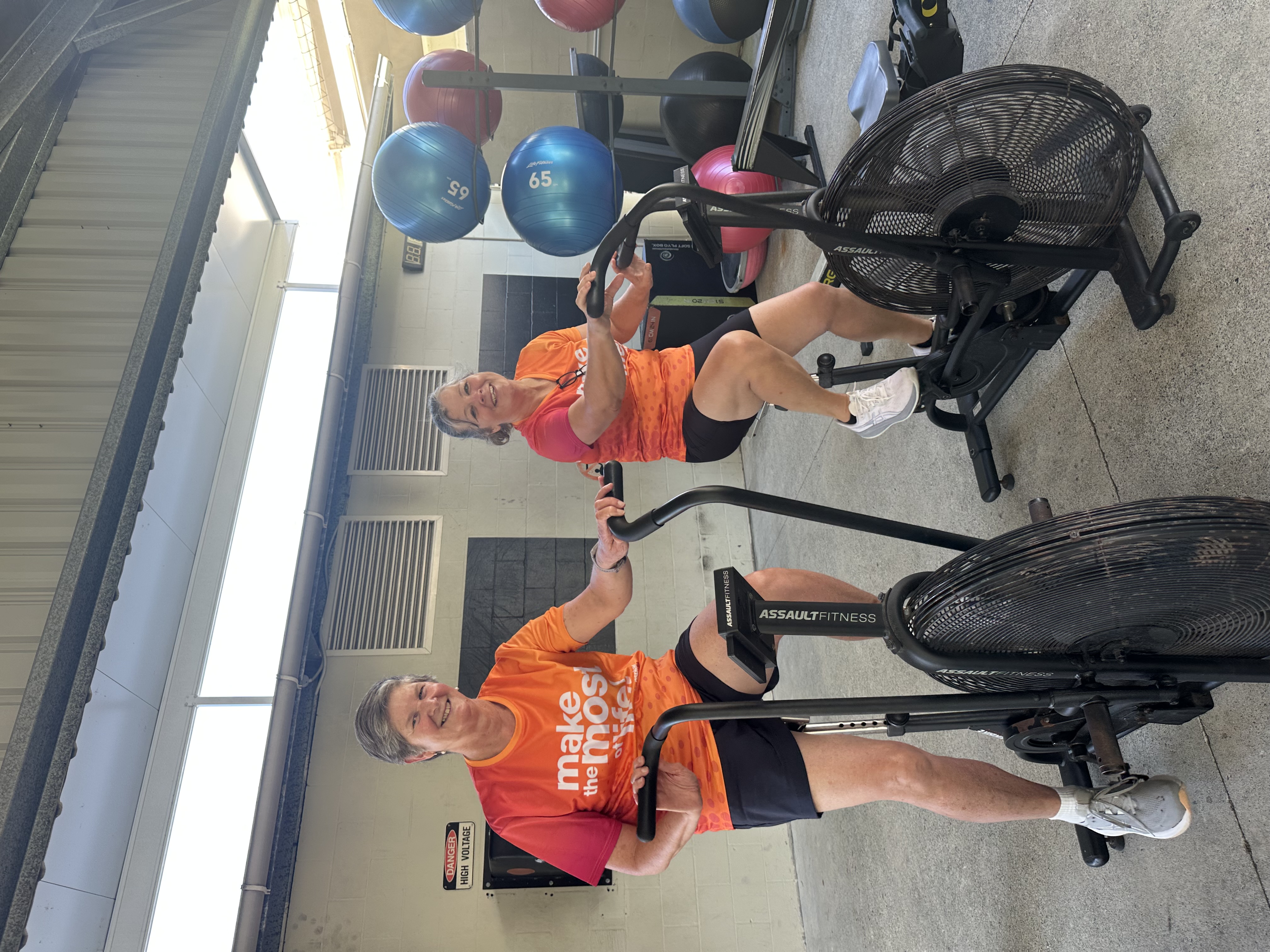 Special Guest – Petria Thomas OAM
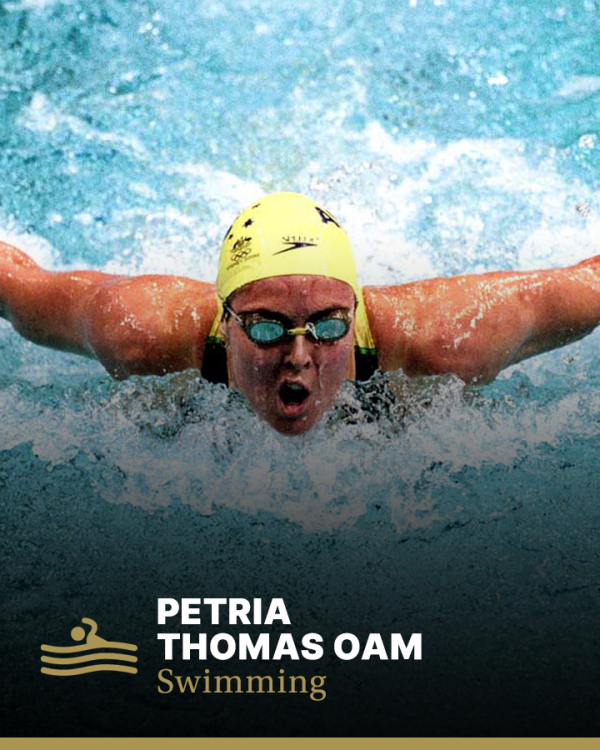 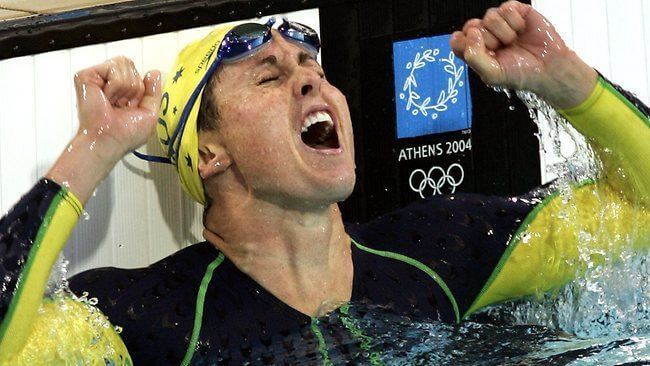 Australian sporting icon who has provided joy and inspiration for many Australians through her sporting success, resilience and determination. Petria went on to win eight Olympic medals—including three golds—across three Games: Atlanta 1996, Sydney 2000, and Athens 2004.
Medical Certificates close


EVENT
[Speaker Notes: Swimmers include: One piece, swim briefs and trunks.
Volleyball and football]
WTGF Hall of Fame – Lisa Cuthbertson
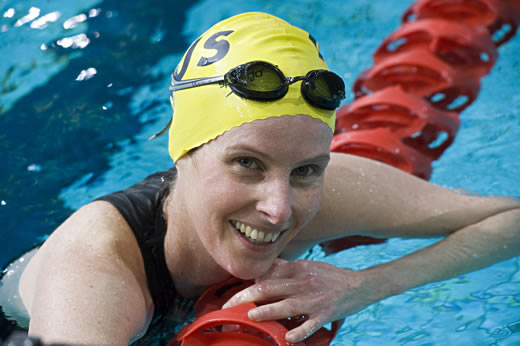 Lisa has attended an incredible total of 18 World Transplant Games, with her first being in Singapore 1989. Inducted into the WTGF Hall of Fame at the World Winter Games in Italy in 2024.
Women in Sport Panel
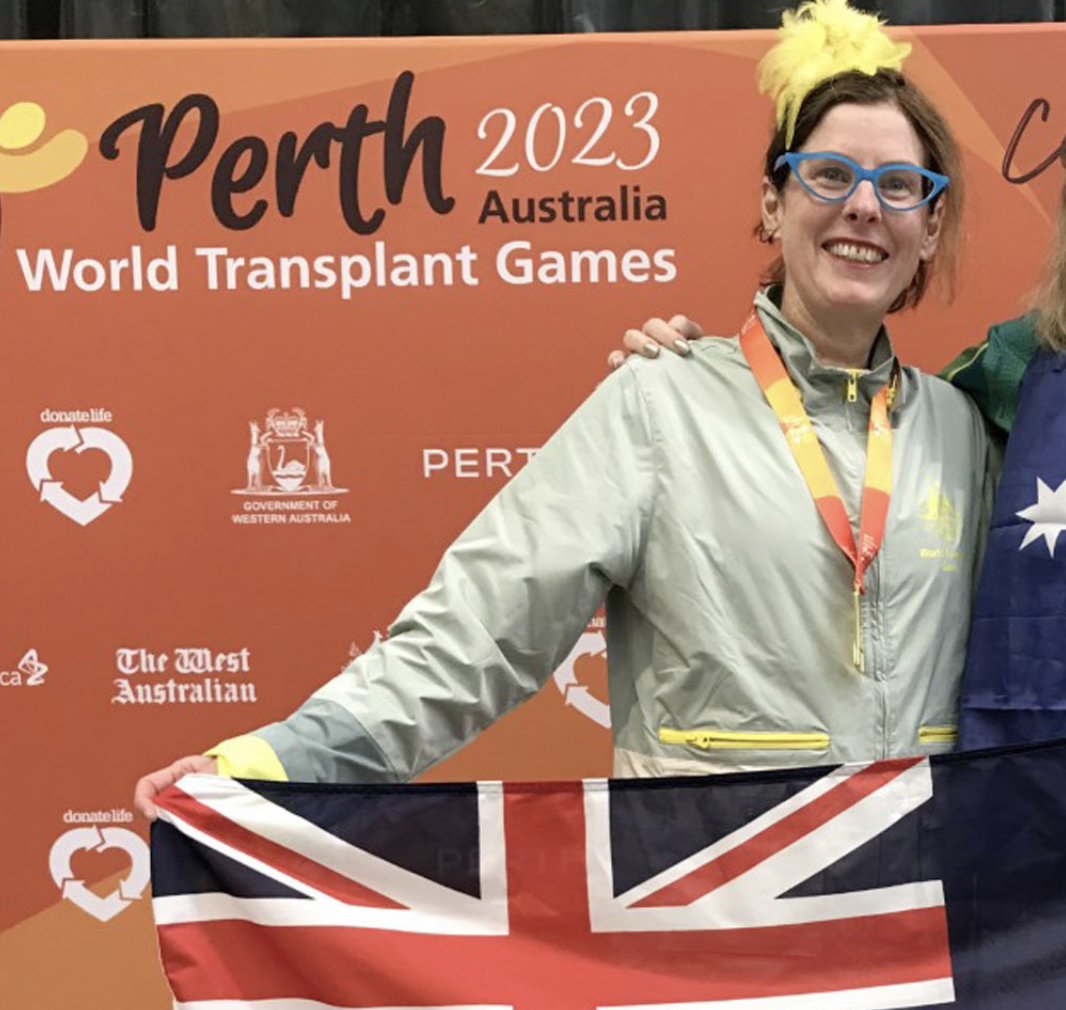 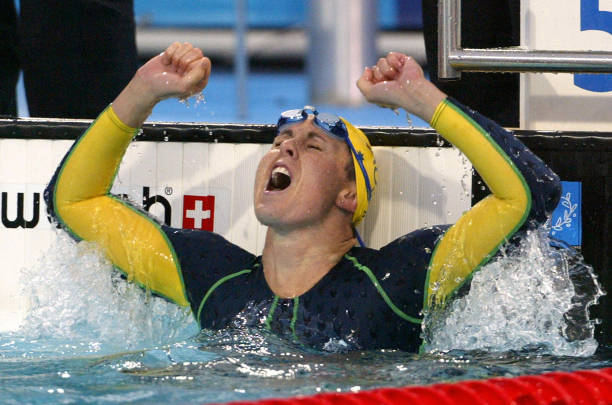 Team Physio – Peta Jordan
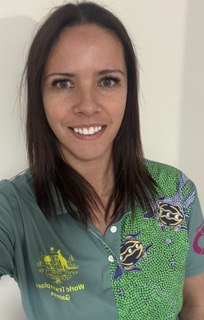 HOW CAN PHYSIO HELP

Injury advice, assessment and management
Preparation for events
Strapping 
Post event management 

EQUIPMENT 
Strapping tape, massage gel, ice packs, basic first aid equipment
INJURY PREVENTION
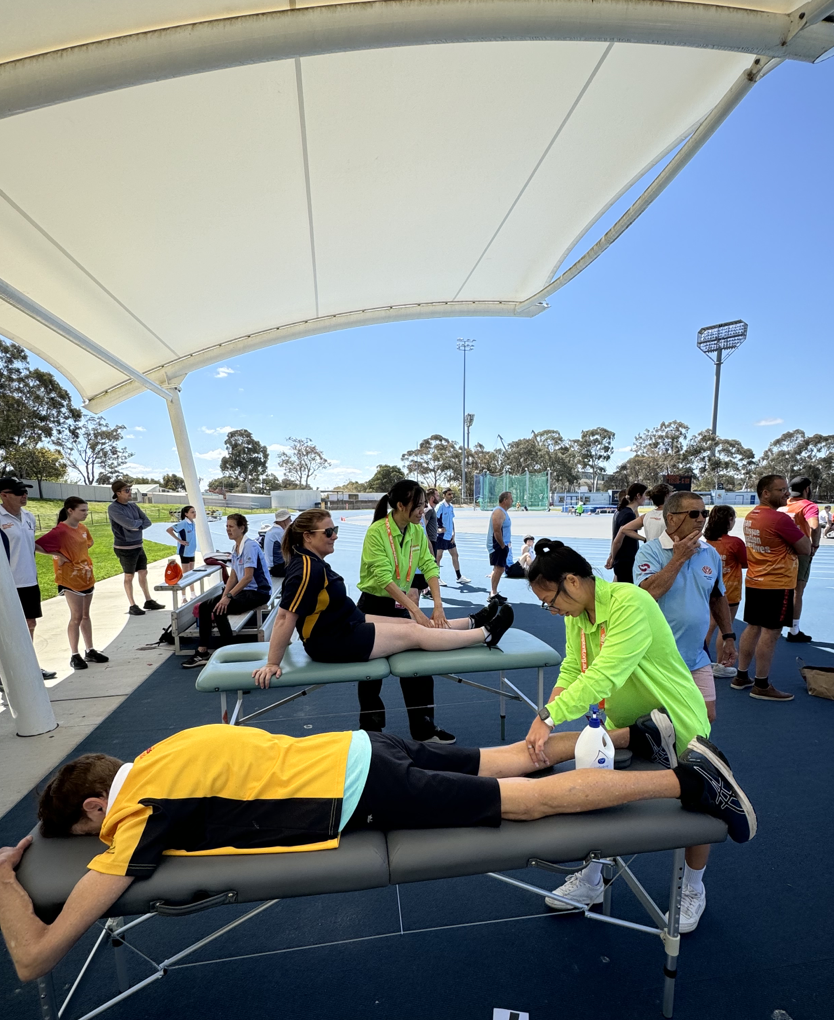 Pre-existing injury preparation (tape, advice and management plan to get through the games) 
Warm up AND stretch 
Cool down AND stretch 
Re-hydrate 
Rest between events 
Most likely “injury” to occur at these games is medical, dehydration and exhaustion. Winter to Summer climate change, time zone alteration, physical exertion. Temp in Dresden in August 11 - 27
INJURY MANAGEMENT
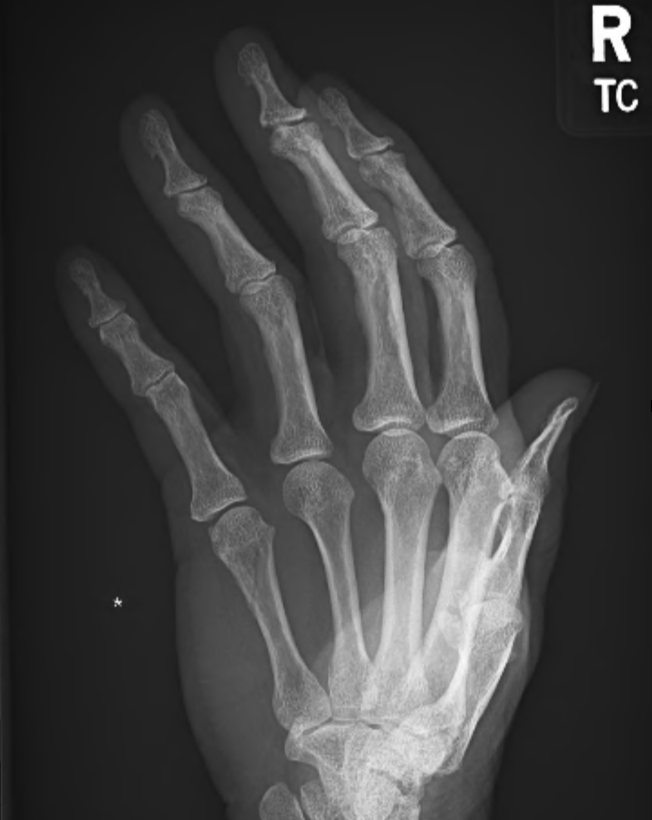 R.I.C.E or P.R.I.C.E
Assessment of injury, advice on management plan and continued participation. Discuss primary event with athlete. 
Follow up and assist in preparation for further events. 
If minor injury - follow up with home physio on return from Europe.
BETWEEN EVENTS/END OF EACH DAY
Cool down and stretch 
Rest
Rehydrate
Eat
Warm up before next event 
MYTH BUSTING Alternating hot/cold is not recommended Cold - pain relief, reduce swelling <24 hours Heat - release tight muscles, promotes blood flow and healing >24 hours depending on swelling needs
STRAPPING
Rigid tape for ligament injuries 
K-tape for muscular injuries (calf muscles, hamstrings) 
Compression wrap 
Tubi-grip compression sleeves
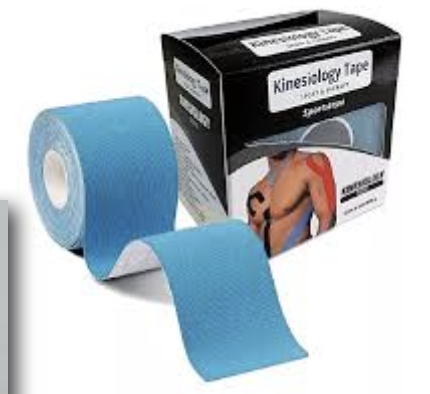 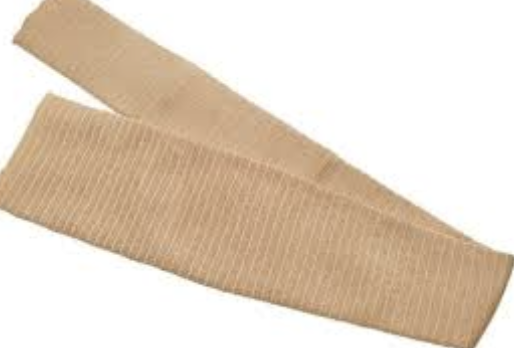 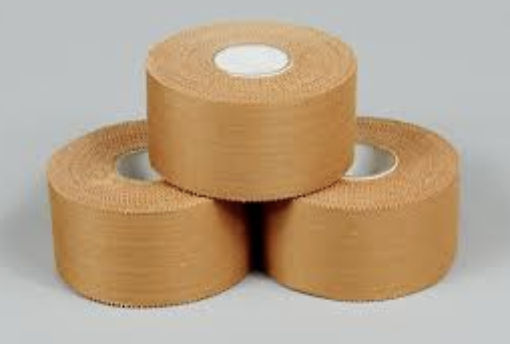 MASSAGE
Pre event and mid event massage can only be light and fast, no deep pressure. Pre event or mid event massages are all about blood flow restoration and warming the muscles. Both can be achieved to the same benefit with a good warm up and stretch. 
Good elbow digging deep tissue massage is best 3 days before event for optimal muscle recovery and readiness. MYTH BUSTING Pre event is massage is equally beneficial as a good warm up and stretch. Warm up and stretch is more beneficial in injury prevention.
TIMETABLE
Sideline at higher risk events
Available in afternoons or on call for assessment if you can't find me sideline at your event and need assistance
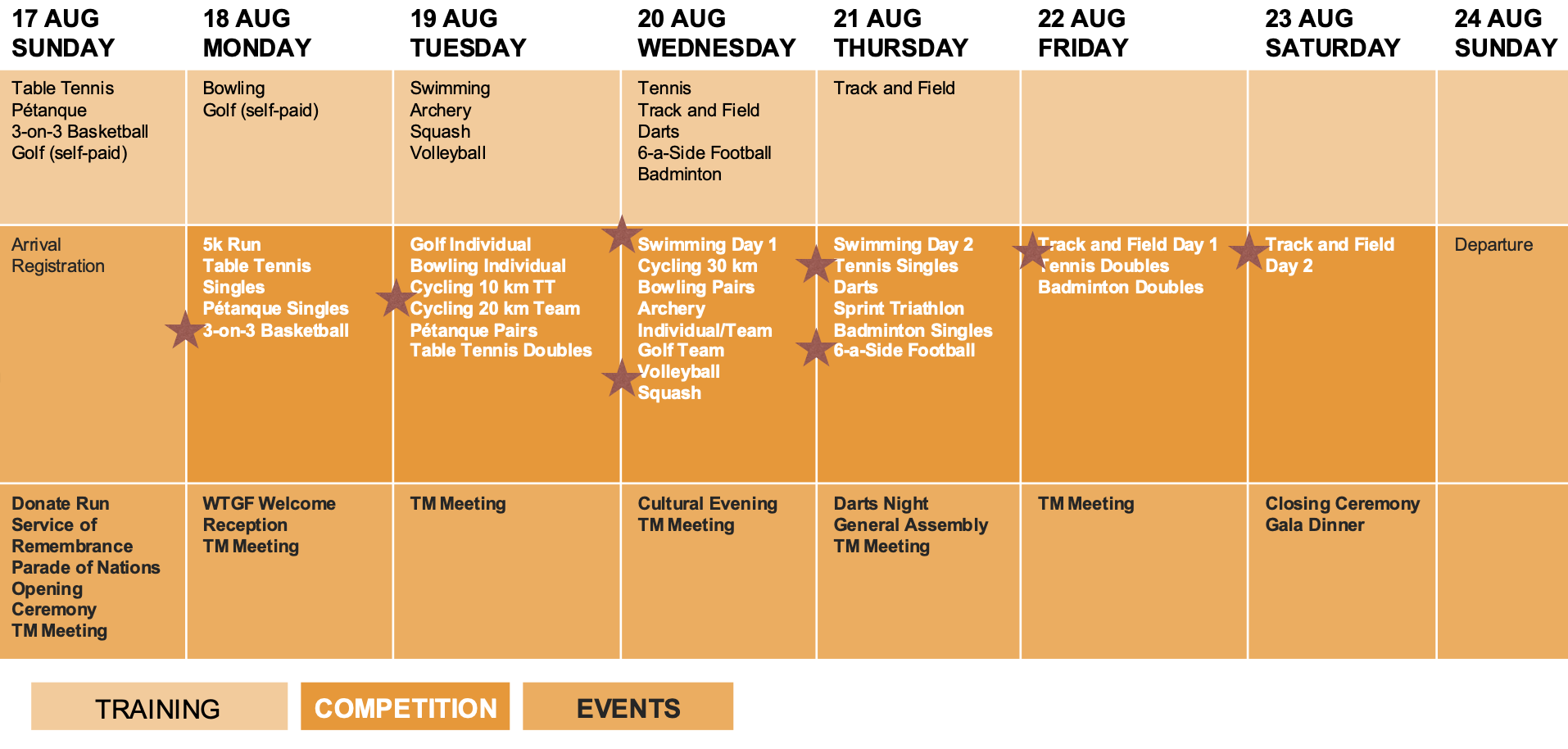 CONTACT PETA
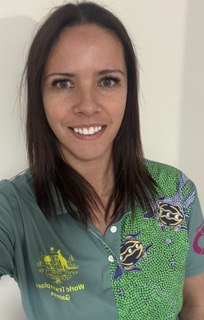 Pre-existing injuries (inform or advice)  
Warm up advice for specific events 
Assistance with strapping 
Injury assessment and advice
Urgent review  
petamarie18@gmail.com
0401 654 557
Australian Team Requirements
Athlete and Supporter Agreements 
Transplant Australia will soon be sending agreements out to each athlete and supporter for completion. 
These must be signed and returned to team manager before the games.

Transplant Australia Membership
You must also be a current financial member of Transplant Australia to compete in the World Transplant Games
Cost:  Current membership (including state participation fee of $60/two yearly) of Transplant Australia – https://transplant.org.au/members/ 


 

Medical Certificates close


EVENT
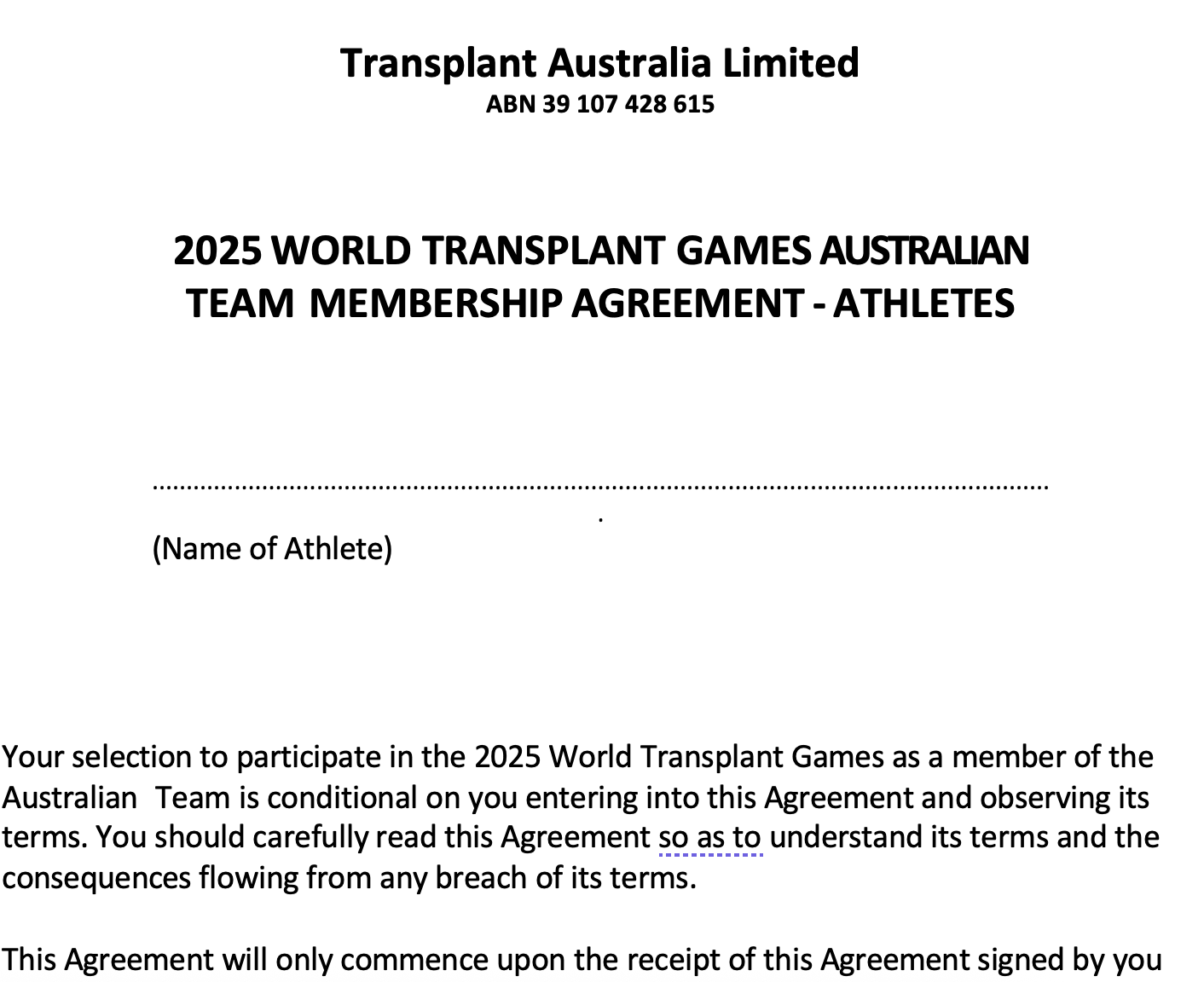 [Speaker Notes: Swimmers include: One piece, swim briefs and trunks.
Volleyball and football]
Australian Team Requirements
Transplant Australia Education Plan

All athletes representing Australia are required to complete online education modules from Sports Integrity Australia, including Anti-Doping and Child Safeguarding training

A detailed email will be sent to each athlete and supporter with instructions how to complete these online modules, which must be done prior to attending the World Transplant Games
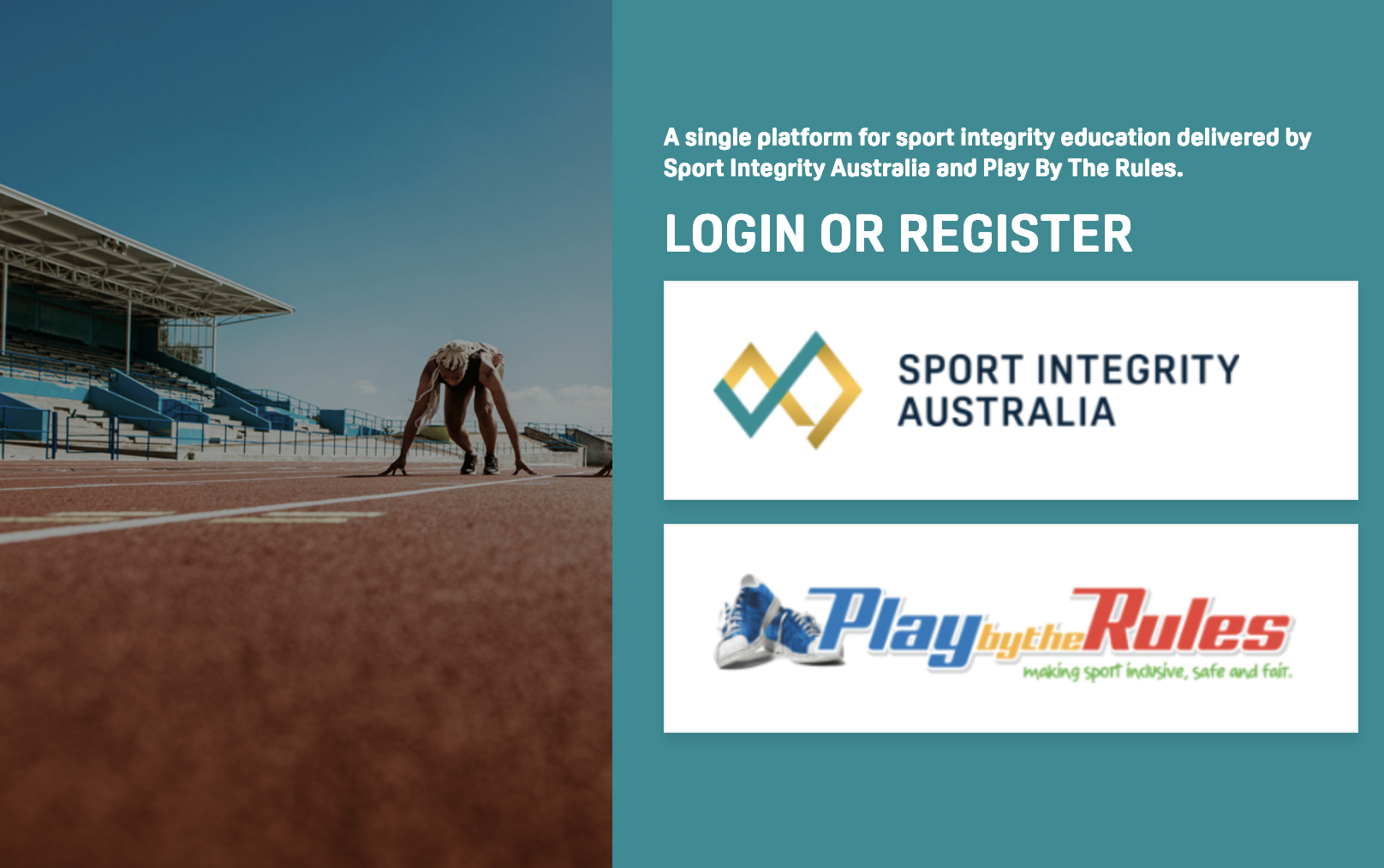 *Please note this is mandatory under our recognition guidelines
[Speaker Notes: Swimmers include: One piece, swim briefs and trunks.
Volleyball and football]
Medication Reminders
Reminder to check Smart Traveller / DFAT
Remember you need scripts and full boxes of medications, particularly when flying through Asia or Middle East

Letter from your specialist / doctor
Tip - Flatten boxes (carry with) to take up less space.
Team Manager Updates
Arrival dates into Dresden 
Send signed Athlete /Supporter Agreement.
Ten sets of boules to borrow (first in first serve).
Team Dinner Date: Saturday, 16th August 2025 
Extra nights of accommodation
Cancellation Policies
Hotel Cancellation Policy 
2nd June – 3rd July, 2025: 30% refund
From 4th July,  2025: no refund 

Registration Cancellation Policy 
2nd June – 3rd July, 2025: 100 refund PLUS 178,50 EUR handling fee (incl. 19% German VAT) 
From 4th July,  2025: no refund

Medical Cancellations For medical cancellations after 1 June, refund requests will be assessed on a case-by-case basis by the Local Organizing Committee (LOC).
Team Captains
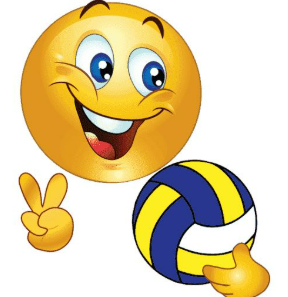 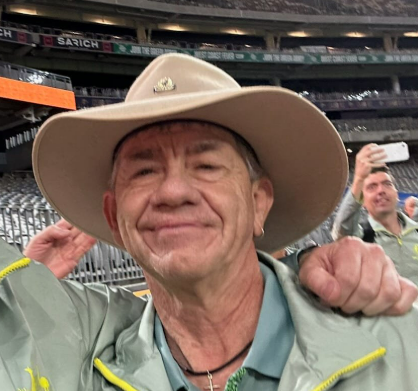 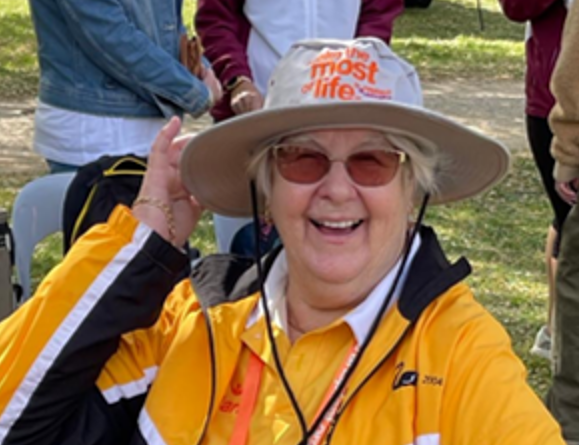 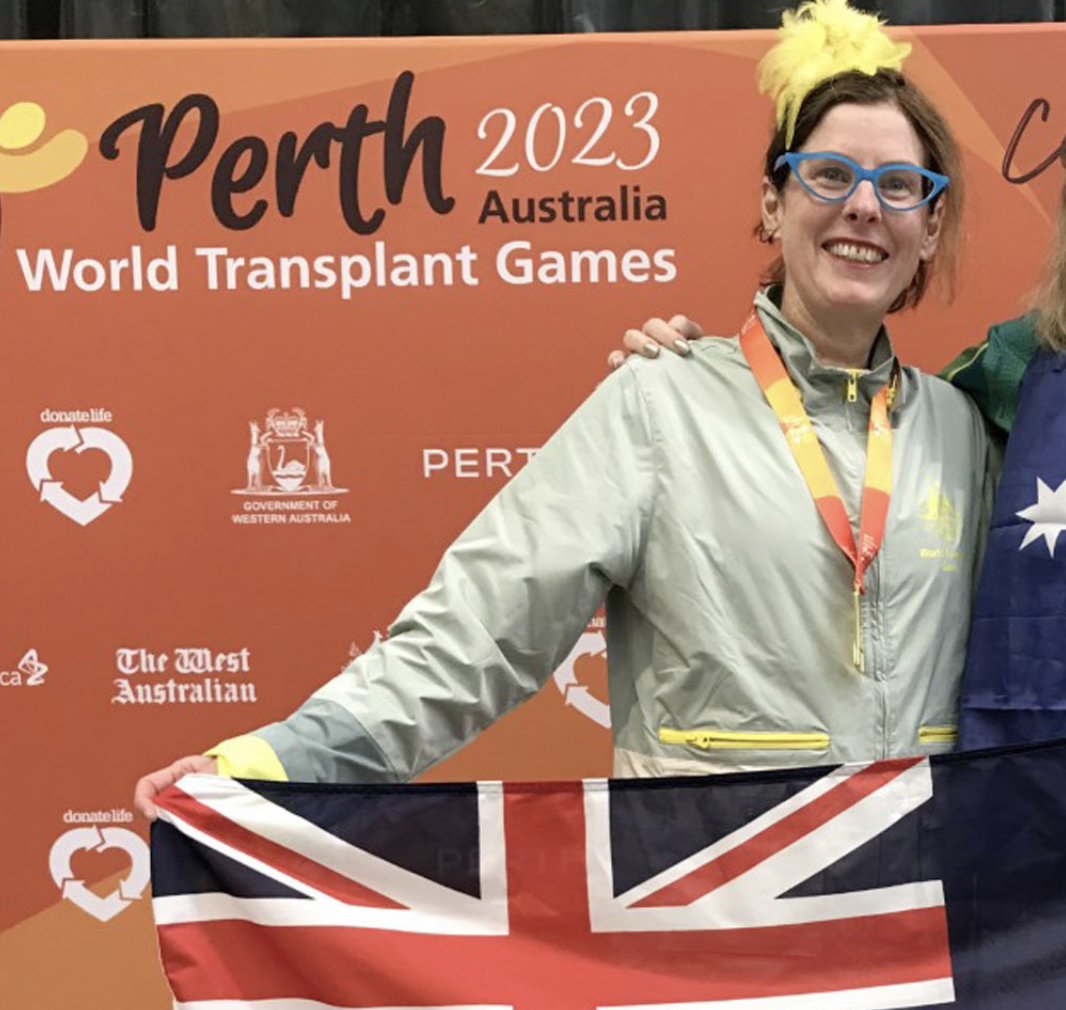 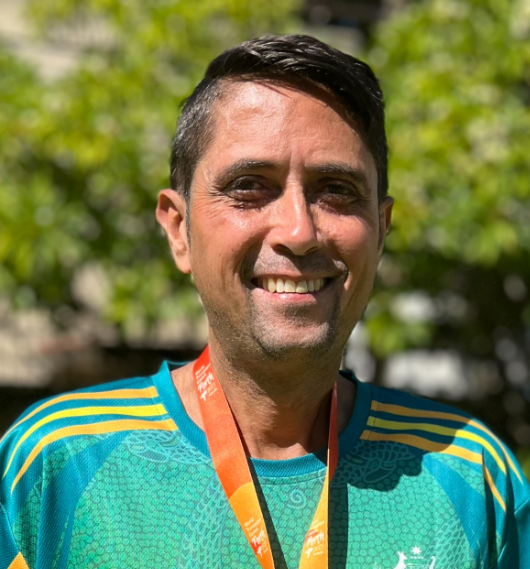 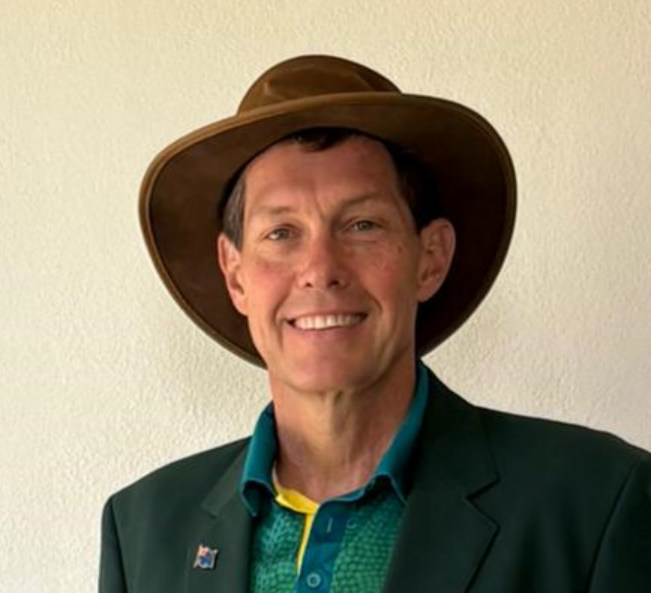 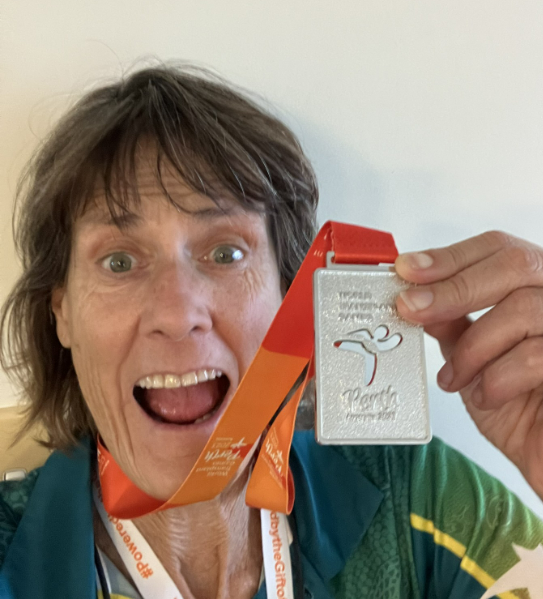 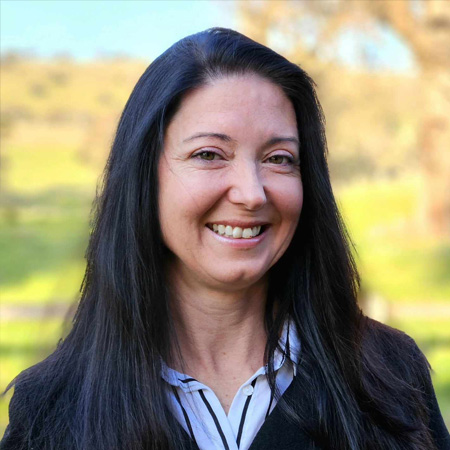 5km Run and Athletics – Kate Clark
Basketball – Jane Yates (Coach)
Cycling and Triathlon – Troy Scudds
Football – Matthew Heyburgh
Darts and Pétanque – Glenda Rayment
Swimming – Lisa Cuthbertson
Ten Pin Bowling – Mick Kennedy
Volleyball – Clayton Walton
Medical & Insurance Reminder
Travel insurance is compulsory for all games registrants - It is your responsibility to ensure you have adequate cover.  There are various options for Australian Travel Insurance Companies – please make sure repatriation and competitive sports are included in your travel insurance policy, as Germany do not have reciprocal health arrangements with Australia. Most travel insurance do not cover competitive sports.

Travel Health and Repatriation Insurance (Provided by Germany) is an option for registrants at 3.92 EUROS pp/pd within all Schengen Countries, however this does not include coverage of flights or lost luggage etc. This ONLY covers medical and repatriation costs. If you have paid for Dresden medical/repatriation insurance, please read terms and conditions on the website and print off. Only section A of the T&C applies. 
Any new health issues this year must be reported to WTGF medical officer - Dr. Paul Harden paul.harden@ouh.nhs.uk 
For those who have taken up the WTG insurance – If you have a medical issue or injury: 
When in Germany -all out of hospital care will be changed directly to you, and you must keep receipts to claim back through the WTG insurance.
Hospital admission – you must notify the insurance company as soon as possible, for them to pay the hospital direct.
Social Media – Team Australia@WTG
We want to showcase your journey getting to the games!

Whether that is attending sports weekends, going to the gym or hitting the court, swimming pool or track with some friends. 

Please send through photos & videos of you training for the games, so we can showcase your journey to the community, media and the World Transplant Games. 

Please send through videos & photos 
to: media@transplant.org.au 

PS We especially love video! And where possible 
portrait over landscape!
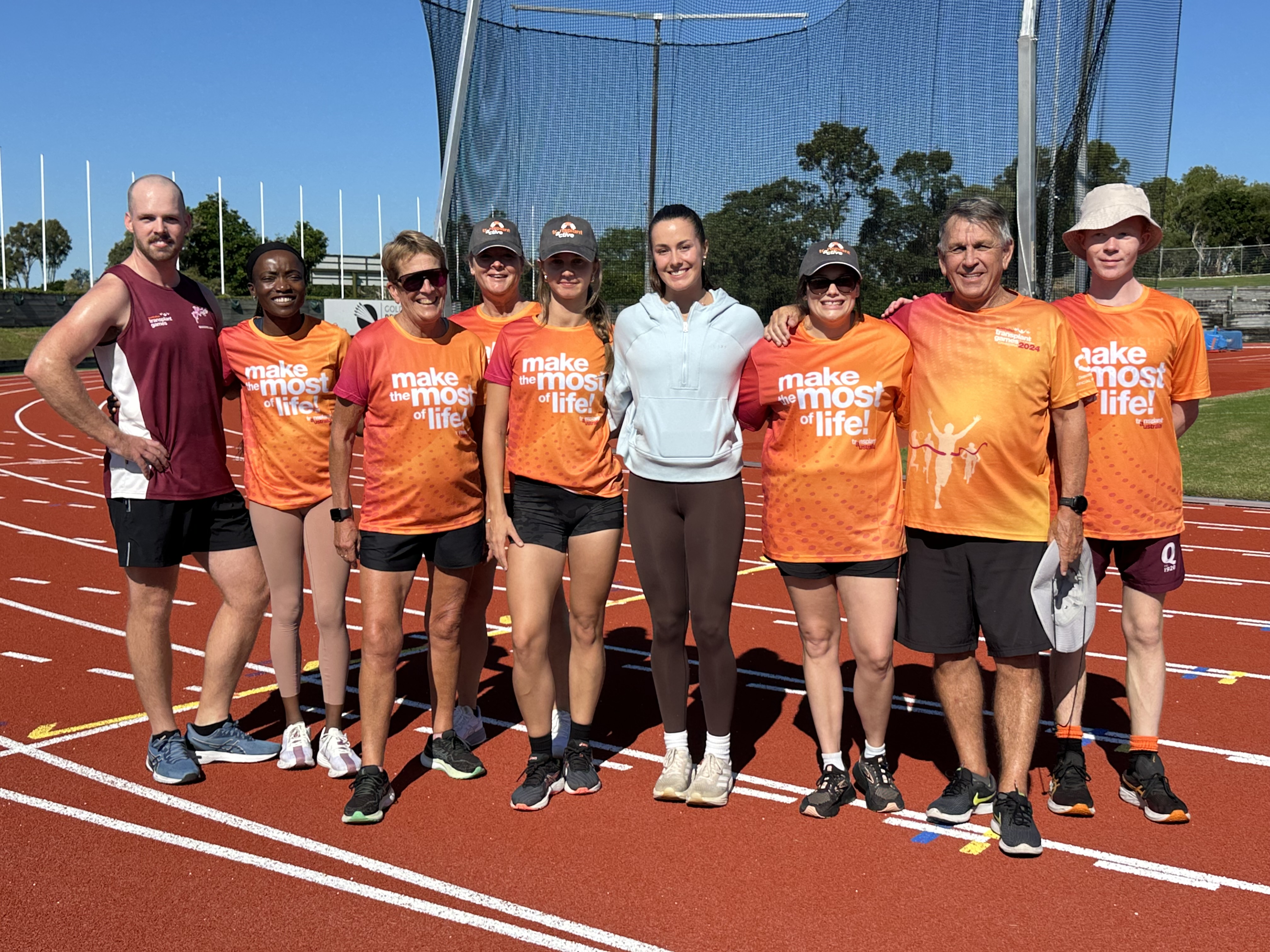 Media – be the inspiration!
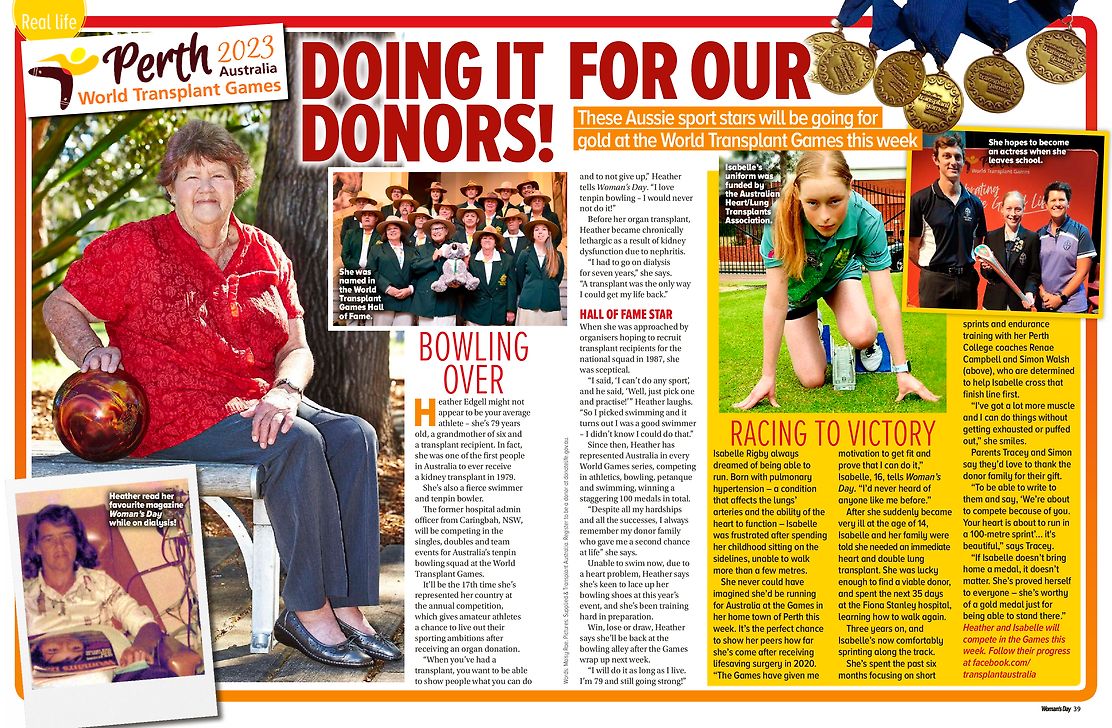 Inspire more Australians to register as an organ and tissue donor and share that decision with their family. 
Join our Athlete Media Program – share your story with Transplant Australia, and we will promote your story to local and national media. We’ll support you every step of the way. 
If you receive media enquiries, please get in touch so we can support you and provide approved DonateLife messaging.
Enquiries: media@transplant.org.au

Please fill out this athlete media form to share your story: here
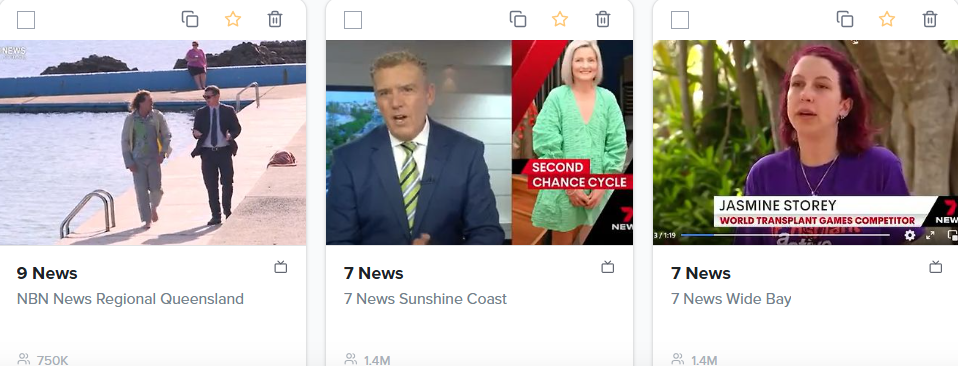 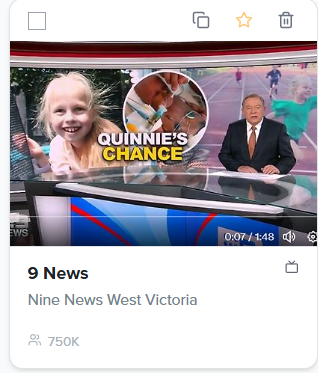 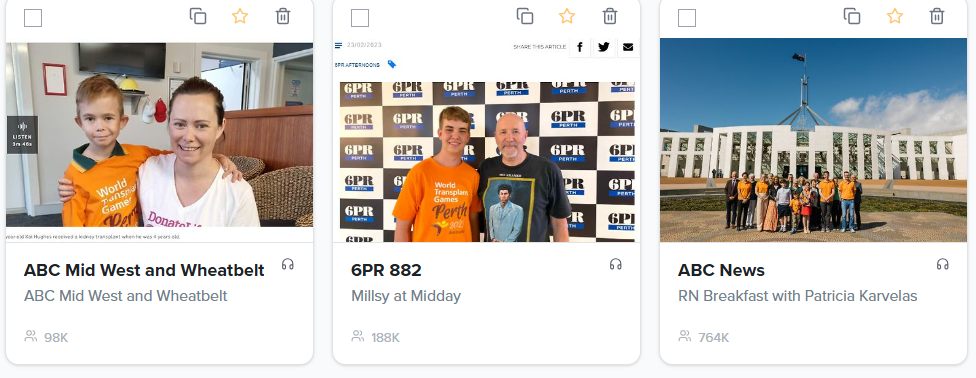 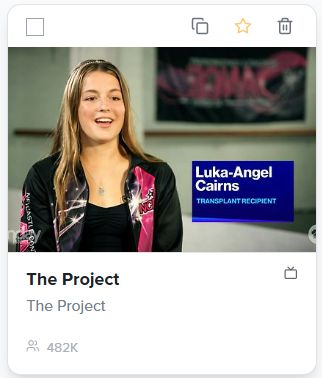 Social Media – be the inspiration!
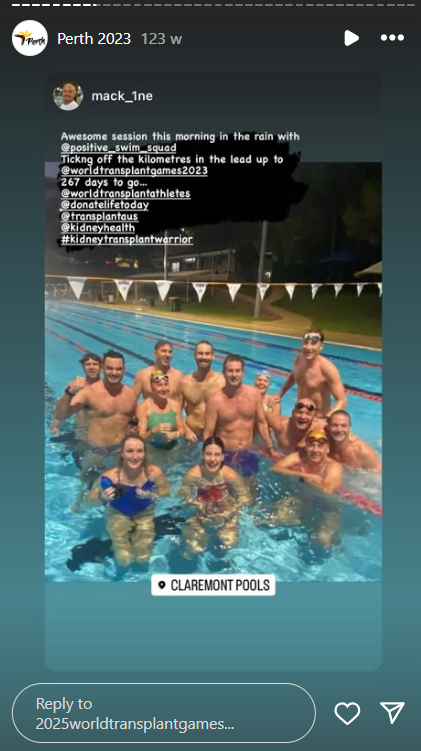 Many reasons to share your journey on social media – Making memories. Inspiring organ and tissue donation awareness. Motivating your teammates. Supporting your fundraising. Giving hope to others on the transplant journey. 
Tag Transplant Australia and World Transplant Games in your training and preparation.
Facebook   @transplantaustralia  @officialworldtransplantgames
Instagram  @transplantaus  @2025worldtransplantgames
Tags: #DonateLife #WTG2025 #ReasonToGive #TransplantAustralia

Social Media Volunteer Wanted! If you love taking photos/video and creating social media content, help Transplant Australia cover the action and excitement of Team Australia on the ground in Dresden. 
Enquiries: media@transplant.org.au
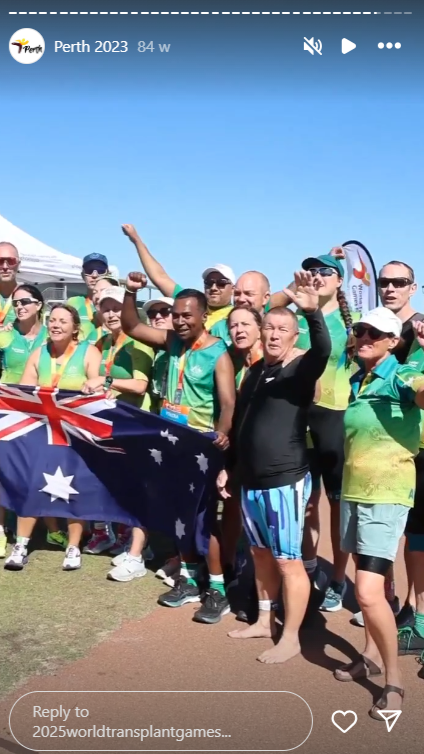 Uniforms Reminders
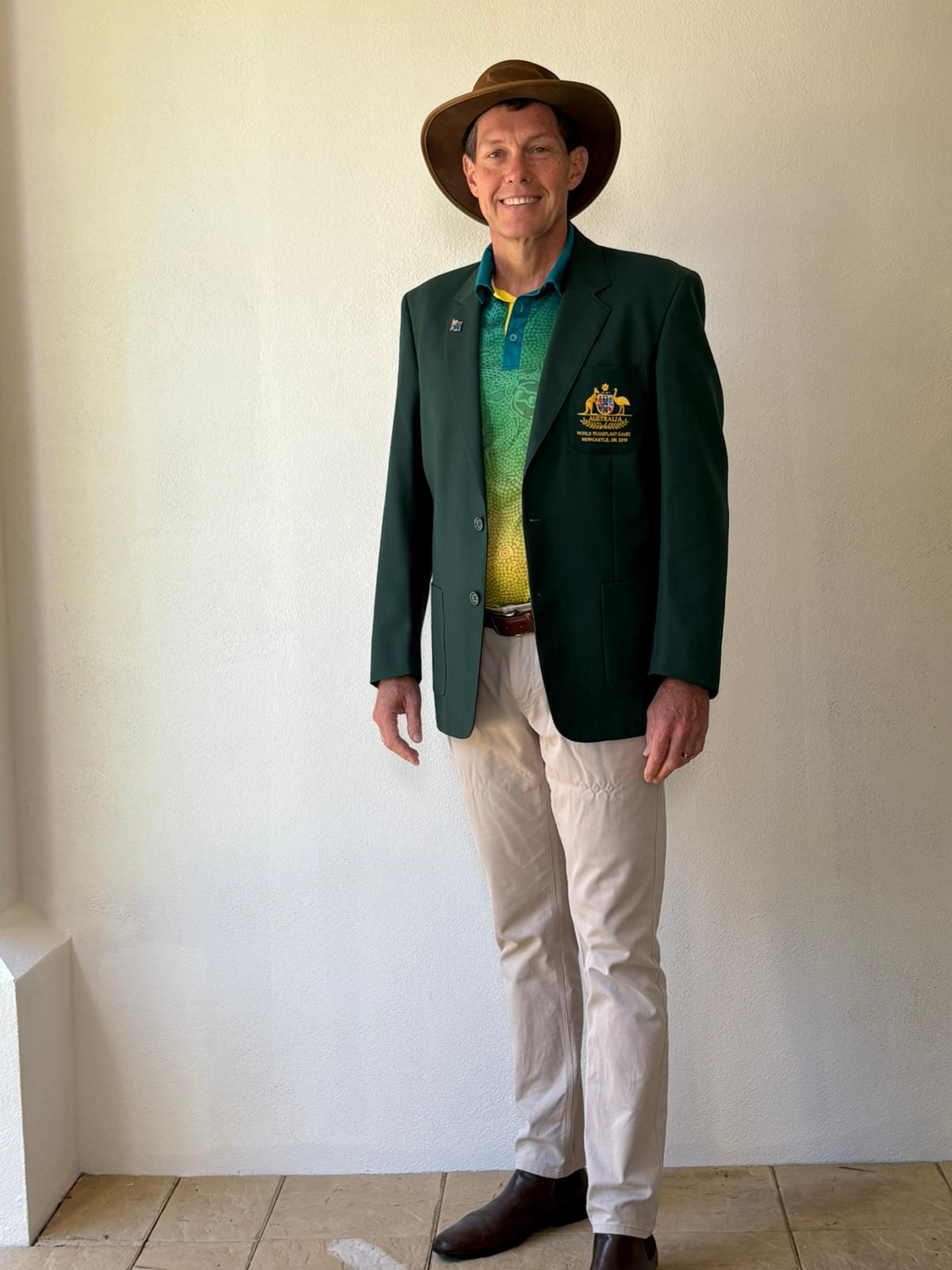 Uniform orders have now closed.
You should be getting your uniforms delivered within the next few weeks, if you haven’t already received them.
Cycling/triathlon – production has now commenced, and uniforms will be dispatched directly from Pedal Mafia to your home.
Swimming – Our order has commenced production and will be sent to WA once complete – You can collect from Julie Scudds in WA or in Dresden. (includes swim caps)
All other items are on their way or already delivered!

Parade Uniform 
To complete your uniform for the opening ceremony, please arrange the following :
Akubra Style Hat
Bone coloured moleskin/chinos/skirt
Comfortable shoes for walking

Uniform FAQ at transplant.org.au/world-Australia-team/ provides links and examples for these items.
Australian Team - Fundraising
Transplant Australia Fundraising Guidelines
Submit Fundraising Application
Online Fundraising through Raisely
 Link: https://world-transplant-games-australia.raiselysite.com/

Fundraising enquiries to: Julie.Edwards@transplant.org.au 
	Transplant Australia website - Team Australia page: 	https://transplant.org.au/world-australian-team/
[Speaker Notes: Accommodation – Full payment due by March 17]
Stay Connected
WHATSAPP GROUP ANNOUNCEMENTS
We have an Australian Team WTG Announcements group running – If you  have not been added to the group yet, please email  julie.scudds@transplant.org.au with your phone number for inclusion.  
ALL TEAM ANNOUNCEMENTS DURING THE GAMES WILL BE POSTED IN THIS GROUP ONLY


Medical Certificates close


EVENT
TEAM AUS WHATSAPP GROUP CHAT
We have now set up a Team Australia Chat for those people who
would like  to join for  respectful communication and connection
with your fellow teammates.
Please note we will not automatically add your name to this chat, as some people may not wish to be involved.
You can click on the link at right to add yourself, or alternatively you can join when the link is emailed to you.
Please ensure you have read and acknowledge Transplant Australia’s Social Media Policy found on our website at transplant.org.au/members
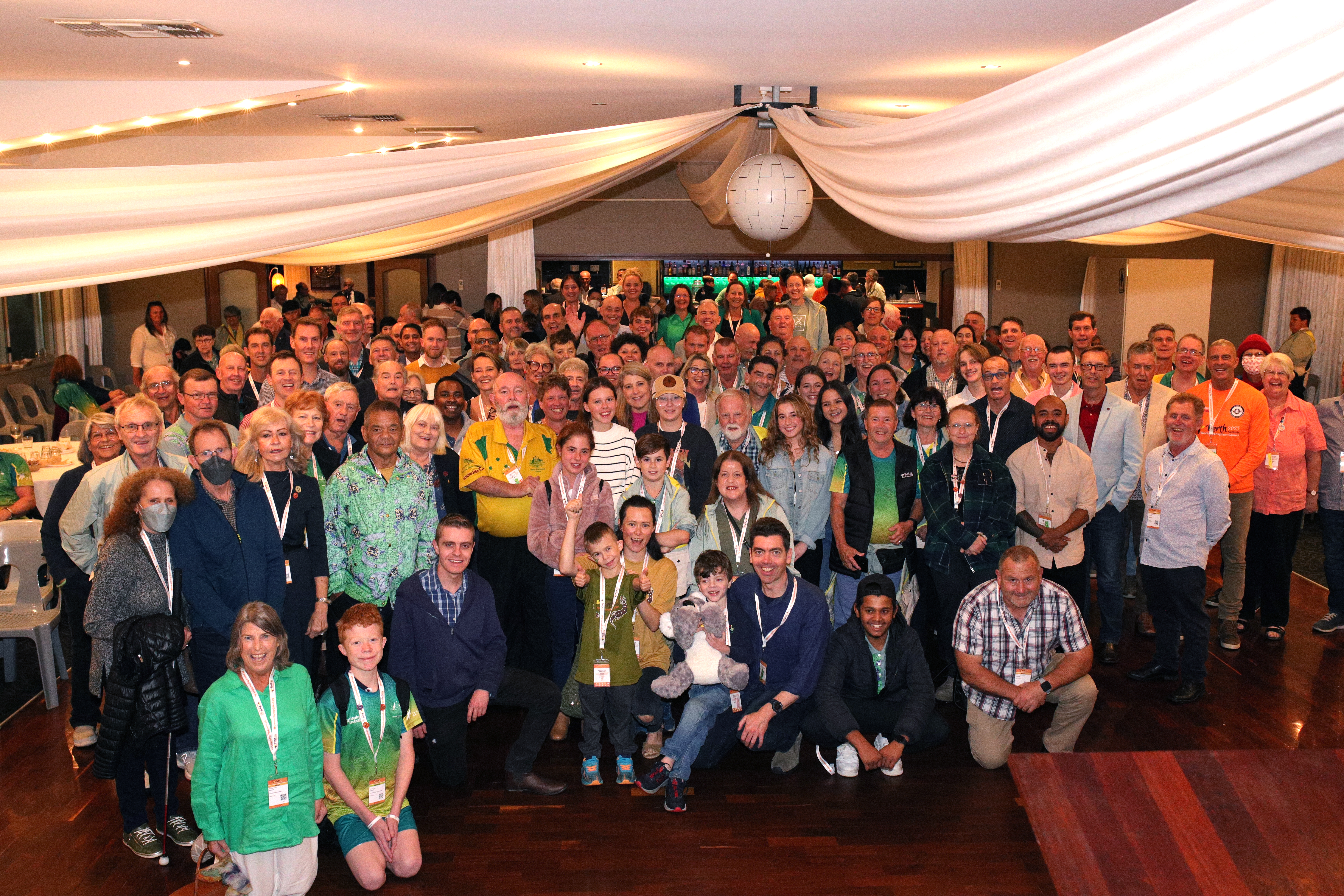 Group Chat Link:  https://chat.whatsapp.com/C3YitG4bsC19EkzrsoYZ0R
[Speaker Notes: Swimmers include: One piece, swim briefs and trunks.
Volleyball and football]
Preparing for the games:
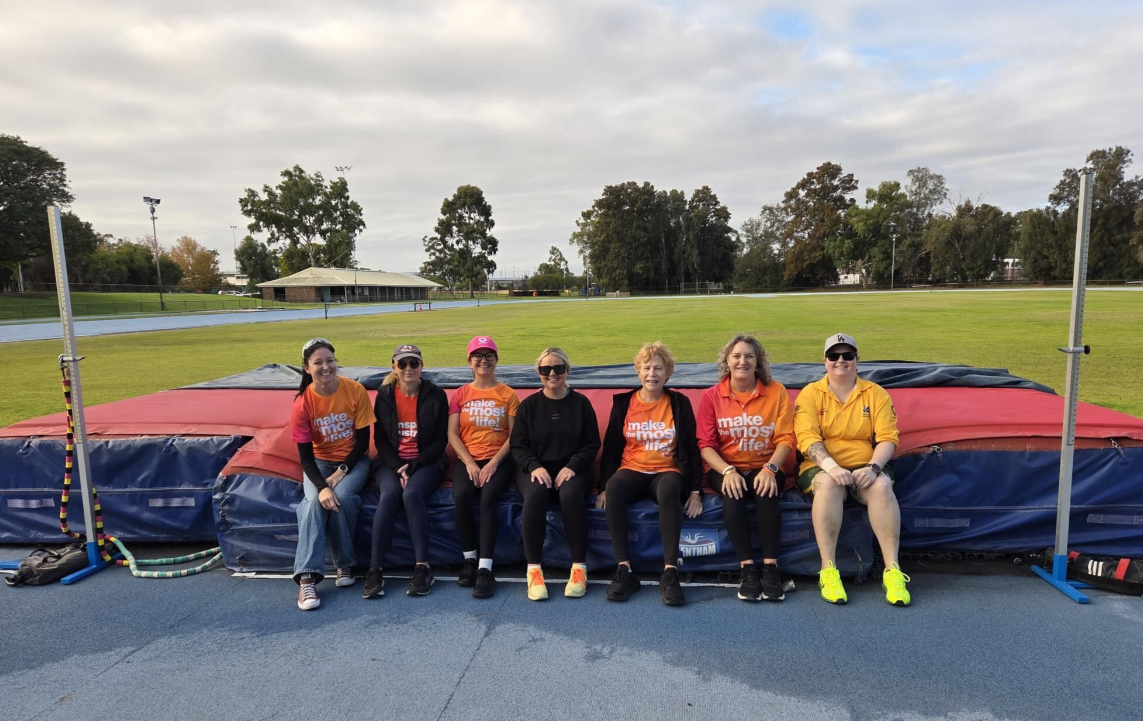 Want to get some training in and meet your fellow 
teammates before heading to Dresden? Multiple states
 are hosting sports camps!

ACT: TSANZ Fun Run – Sunday 22nd  June
NSW: Berry Camp -  Fri 27th – Sun 29th June
QLD: Sunshine Coast Sport and Community Day - Sunday 6th July 
WA: Sports Training Weekend & WTG Farewell - Sat2nd - Sun 3rd  August 
QLD: Brisbane Sport and Community Day - Sunday 10th August 

To find out what's happening in your state, check out your dedicated state page on our website:  https://transplant.org.au/
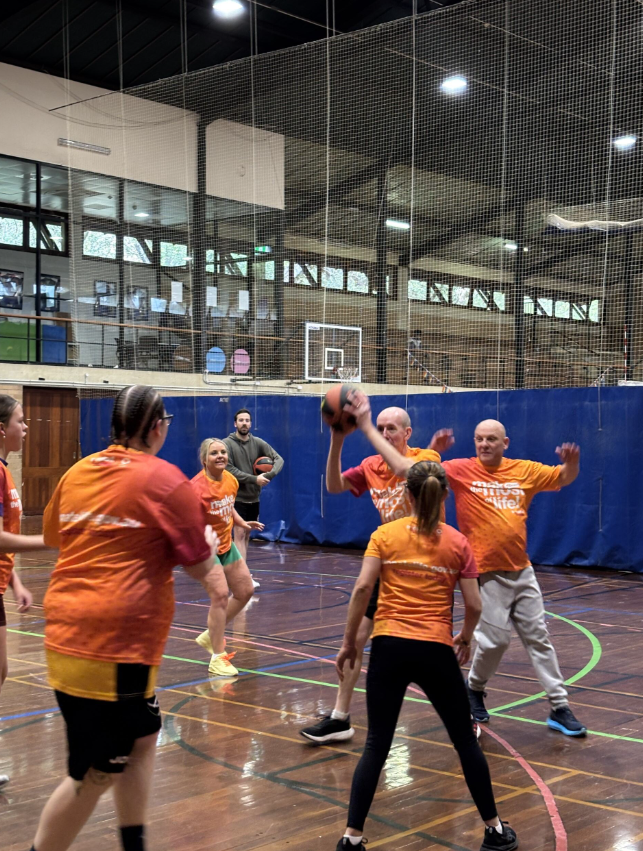 Getting around Dresden
If you would like to know more about getting around Dresden, and the location of all the sights and sporting venues, the Dresden App from Dresden Tourism is very good

This App includes all the public transport links and live wait times, so will be invaluable during games week.  

It's very easy to use and is free to download.

To Download, go to : https://www.dresden.de/en/tourism/information/dresden-app.php
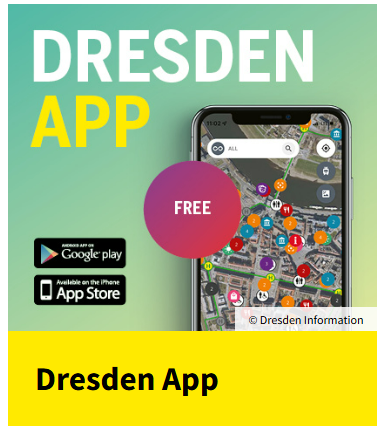 Team Australia Song
To be sung to “I am Australian” by The Seeker (the Chorus) 1:10 – 1:36 on this clip]

We are strong
And we are driven
By the force of donors near and far
We will fight
And never give in
We are, proud-ly
Team Austra-li-a.

Lyrics by Shannon Cuthbertson,
Sister of Lisa  who received her bone marrow in 1985.
Q & A


If you have any final questions, please ask in the meeting chat, 
and we will endeavour to answer you now.
Further Information:
Team Manager, Margaret Hill – Team.Manager@transplant.org.au 
 
General Queries & Sports  –  Sports@transplant.org.au

Fundraising - Julie.Edwards@transplant.org.au 

Media – Jo O'Farrell - media@transplant.org.au

Visit Games Website – https://wtg2025.com

Visit Team Australia website –  https://transplant.org.au/world-australian-team/
Final Team Webinar:
Next Team Meeting: 

Webinar 6  

Date:  Tuesday 29th July (AEST – 7.00pm, AWST – 5.00pm)  
Special Guest – Lucinda Barry, CEO Organ and Tissue Authority 

Packing Tips and Final Messages from Marg Hill, Team Manager
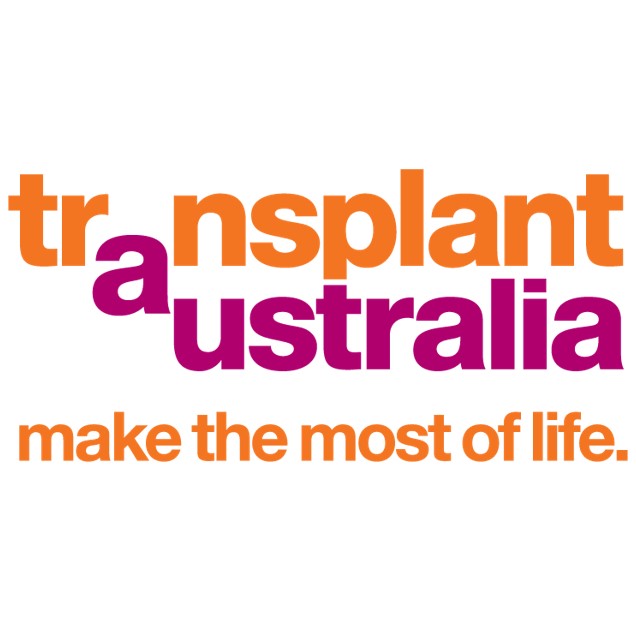 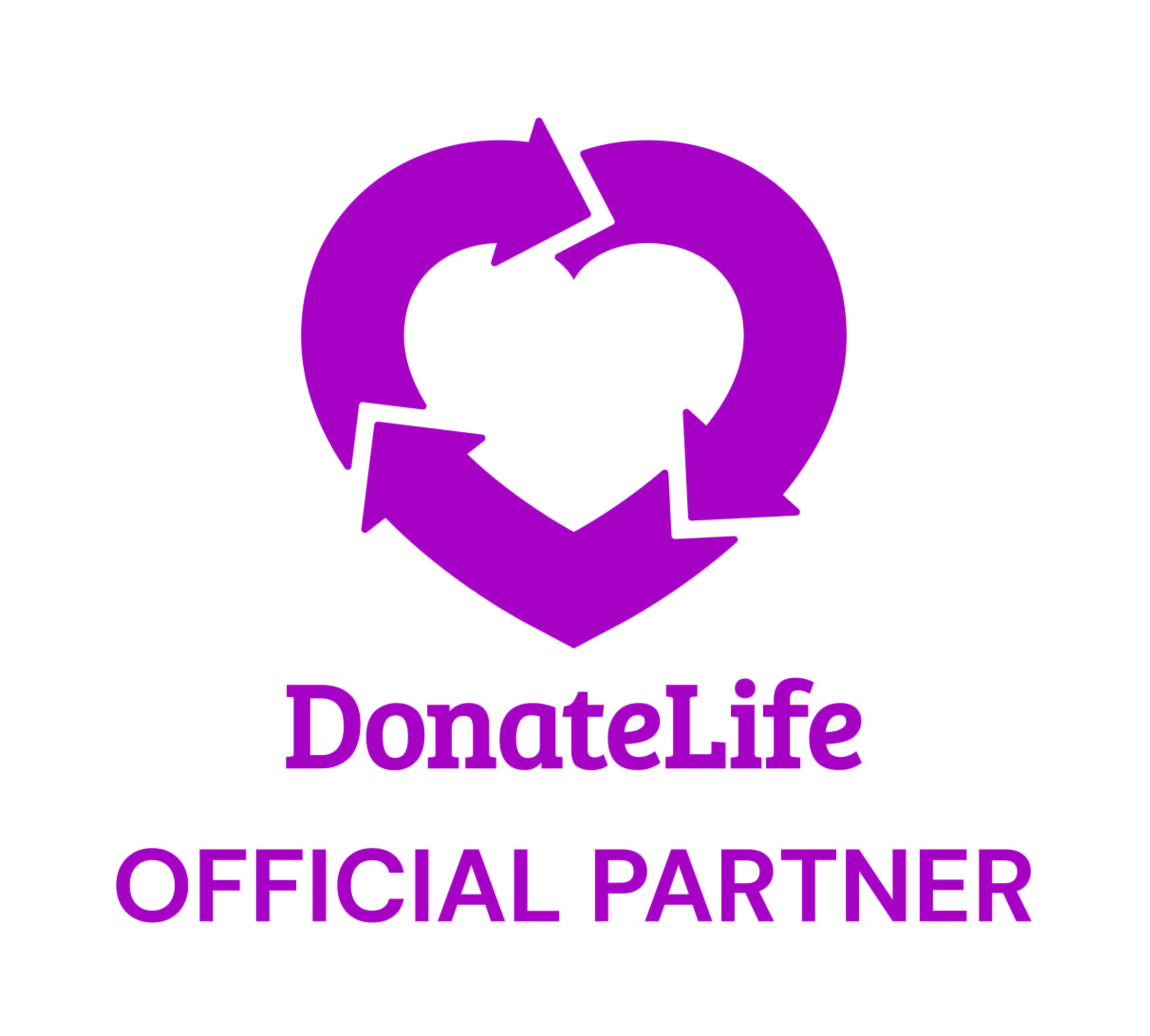